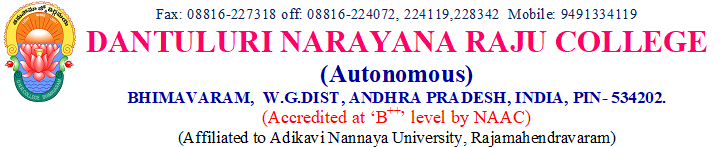 M 401- MEASURE THEORYSIGNED MEASURE
K. C. TAMMI RAJU, M. Sc;
HOD, Dept. of mathematics;
PG COURSES
(i)  assumes at most one of the values + , – .
(ii) () = 0
Note: Thus, a measure is a special case of a signed measure, but a signed measure is not in general a measure.
Definition: A set A is a positive set with respect to a signed measure  if A is measurable and for every measurable subset E of A we have E  0.
Result; (i)  set is a positive set.
(ii) If we take the restriction of  to a positive set we obtain a measure.
Definition: A set B is called a negative set if it is measurable and every measurable subset of it has nonpositive  measure.
Definition: A set that is both positive and negative with respect to  is called a null set.
Note: A measurable set is a null set if and only if every measurable subset of it has  measure zero.
Note the distinction between a null set and a set of measure zero. While every null set must have measurable subsets of measure zero, a set of measure zero may well be a union of two sets whose measures are not zero but are negatives of each other.
Similarly, a positive set is not to be confused with a set that merely has positive measure. Similar statements hold, of course, for negative sets.
Lemma: (i) Every measurable subset of a positive set is itself positive.                                      (ii) The union of a countable collection of positive sets is positive.
Let B  A and B be measurable.
Let A be a positive set of .
Let E  B and E be measurable.
Then E  0 since E  B  A and A is positive.
 B is a positive set.
Hence every measurable subset of a positive set is itself positive.
Let E be any measurable subset of A.
Then En is a measurable subset of An and so En  0.
Thus, A is a positive set.
Proof: Case (i): Let E itself be a positive set, in which case the lemma is trivial.
Case (ii): Suppose E contains measurable sets of negative measure.
Since Ek  0 and E > 0, we must have A > 0.
To show that A is a positive set, let  > 0 be given.
Thus, A contains no measurable sets of measure less than – .
Since  is an arbitrarily positive number, it follows that A can contain no sets of negative measure and so must be a positive set.
WLG, we may assume that +  is not assumed by .
Since  is positive set,  = 0 so that   0.
Then A is a positive set since each En is a positive set.
 by definition of , A  … (i).
Since A ~ En  A for any n, and A is positive (A ~ En)  0.
Since A = En  (A ~ En),  A = En + (A ~ En)  En  n.
 A   … (ii).
From (i) and (ii) A =  <  … (iii).
Then X = A  B and A  B = .
Let B = X – A.
Claim: B is a negative set.
If B contains a measurable subset D of positive measure then we have 0 < D < .
So, D contains a positive set E  E > 0.
Then E and A are disjoint and E  A is a positive set.
But then (E  A) = E + A >  which is a contradiction.
Hence B is a negative set. Hence the theorem.
Result: Hahn decomposition is not unique.
Then by Hahn decomposition there is a positive set A and a negative set B such that X = A  B and A  B = .
Claim: A, B is also a Hahn Decomposition for X.
= X  X = X.
=    = .
 (F)  0 ⸪ A is + ve.
For F  A  F  A – E  A
A is positive:
B is negative: For F  B  F  B  E
 F = F  (B  E)
 (F) = (F  B) + (F  E).
= (F  B)  (F  E)
and (F  E)  0 ⸪ (F  E)  (E) = 0
But (F  E)  0 ⸪ F  E  E  A
Ie (F  E) = 0.
 (F) = (F  B)  (B)  0.
Hence A, B is also Hahn Decomposition for X.
Lemma: Any two Hahn decompositions differ by a null set.
Proof: Let (A, B) and (F, G) be two Hahn decompositions of .
Then, A and F are positive sets of , B and G are negative sets of .
A  B = , A  B = X, F  G = , F  G = X.
We can easily derive that (A  F) = 0 = (B  G),
A  F = (A  F)  (A  F).
By additivity of , 0 = (A  F) = (A  F) + (A  F).
Since, A and F are positive sets, (A  F) = 0 = (A  F).
Thus, (A  F) = 0, (A  F) = 0, (B  F) = 0, (B  F) = 0.
Now, A = (A  F)  (A  F)  A = (A  F)
F = (A  F)  (A  F)  F = (A  F)
Hence A = F.
Similarly, B = G.
Hence the lemma.
Proof: Let (A, B) be a Hahn decomposition of X w.r.t .
Let {Ei} be a sequence of pairwise disjoint measurable subsets of X.
Claim: Decomposition is unique.
But D  B  D  A.
 A is positive set w.r.t .
Thus, D  0  D  A.
Similarly, B is a negative set.